BONJOUR
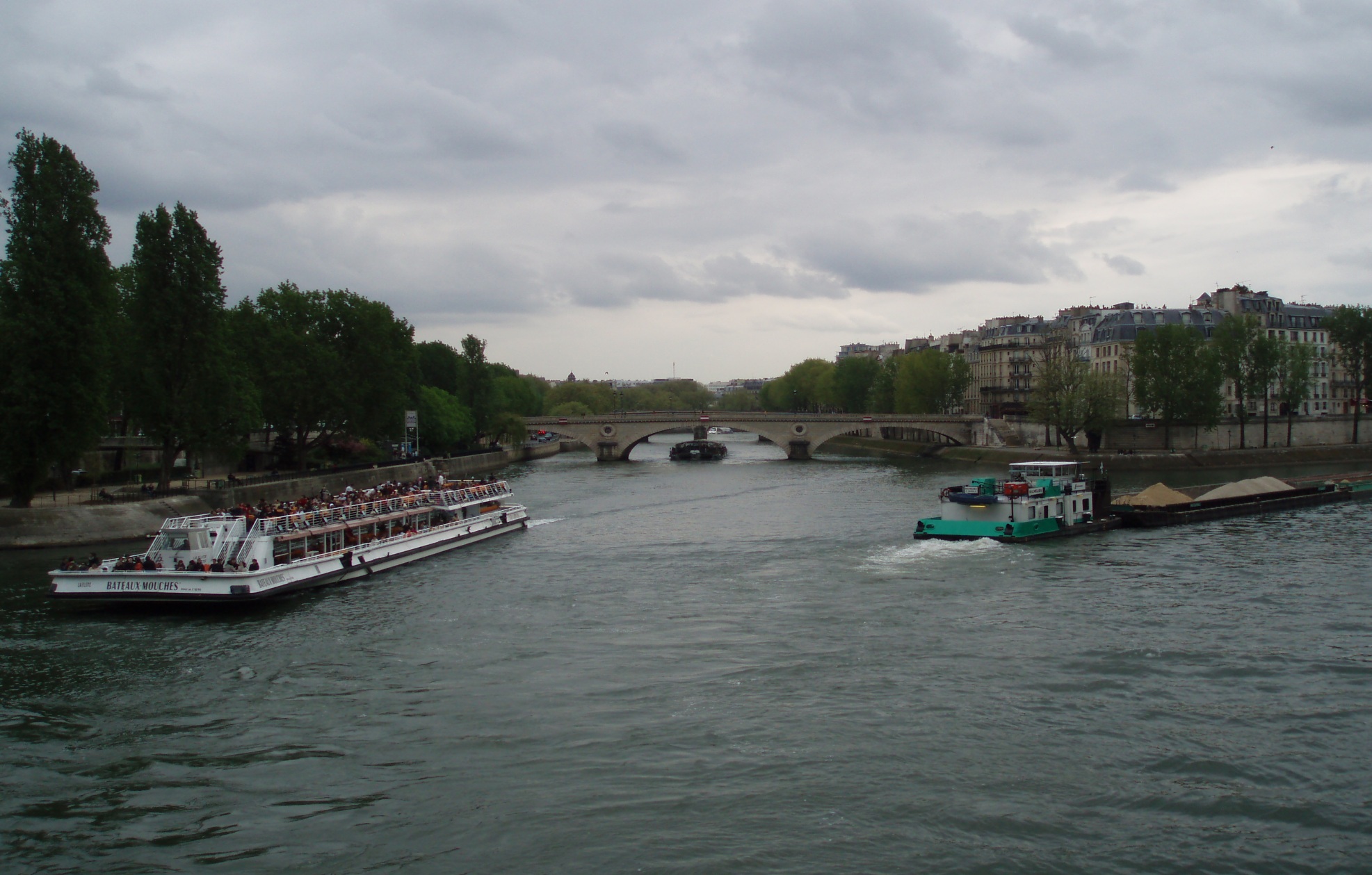 Révision Les travaux domestiques = οι δουλειές του σπιτιού
Je me rappelle = ξαναθυμάμαι
Révision
Je balaie = σκουπίζω
Je passe l’ aspirateur= βάζω ηλεκτρική σκούπα
Je repasse = σιδερώνω
J’ époussette = ξεσκονίζω
Je couds = ράβω
Je fais la cuisine = μαγειρεύω
Je prépare le repas = ετοιμάζω το γεύμα
Je mets la table = βάζω τραπέζι
Je fais les courses = κάνω ψώνια
Je jette la poubelle = πετάω τα σκουπίδια
Je lave la voiture= πλένω το αυτοκίνητο
Révision
Je dessers la table = ξεστρώνω το τραπέζι
Je fais la vaisselle = πλένω τα πιάτα
Je lave le linge = πλένω τα ρούχα
Je lave le sol = σφουγγαρίζω
Je fais mon lit = στρώνω το κρεβάτι μου
Je range ma chambre = τακτοποιώ το δωμάτιό μου
Je range mes affaires = τακτοποιώ τα πράγματά μου
Je lave les vitres= πλένω τα τζάμια
J’ étends le linge = απλώνω τα ρούχα
EXERCICE 1
Traduis en français= Να μεταφράσεις στα γαλλικά
Στρώνω το κρεβάτι μου / Μαγειρεύω
Σιδερώνω/ Ετοιμάζω το φαγητό/ Σκουπίζω
Κάνω ψώνια/ Πλένω το αυτοκίνητο
Βάζω ηλεκτρική σκούπα/Πλένω τα ρούχα
Απλώνω τα ρούχα/ Πλένω τα πιάτα
Τακτοποιώ τα πράγματά μου/ Πετάω τα σκουπίδια/ Ξεσκονίζω/ Σκουπίζω
ΕXERCICE 2
Ecris tes travaux domestiques dans ton cahier= Να γράψεις τις δουλειές του σπιτιού σου, στο τετράδιό σου
AU REVOIR